Álbum de fotografíasAlumno: Eduardo Cortez Villasecaprofesor: Luis Aguilargrado:3ª de primaria
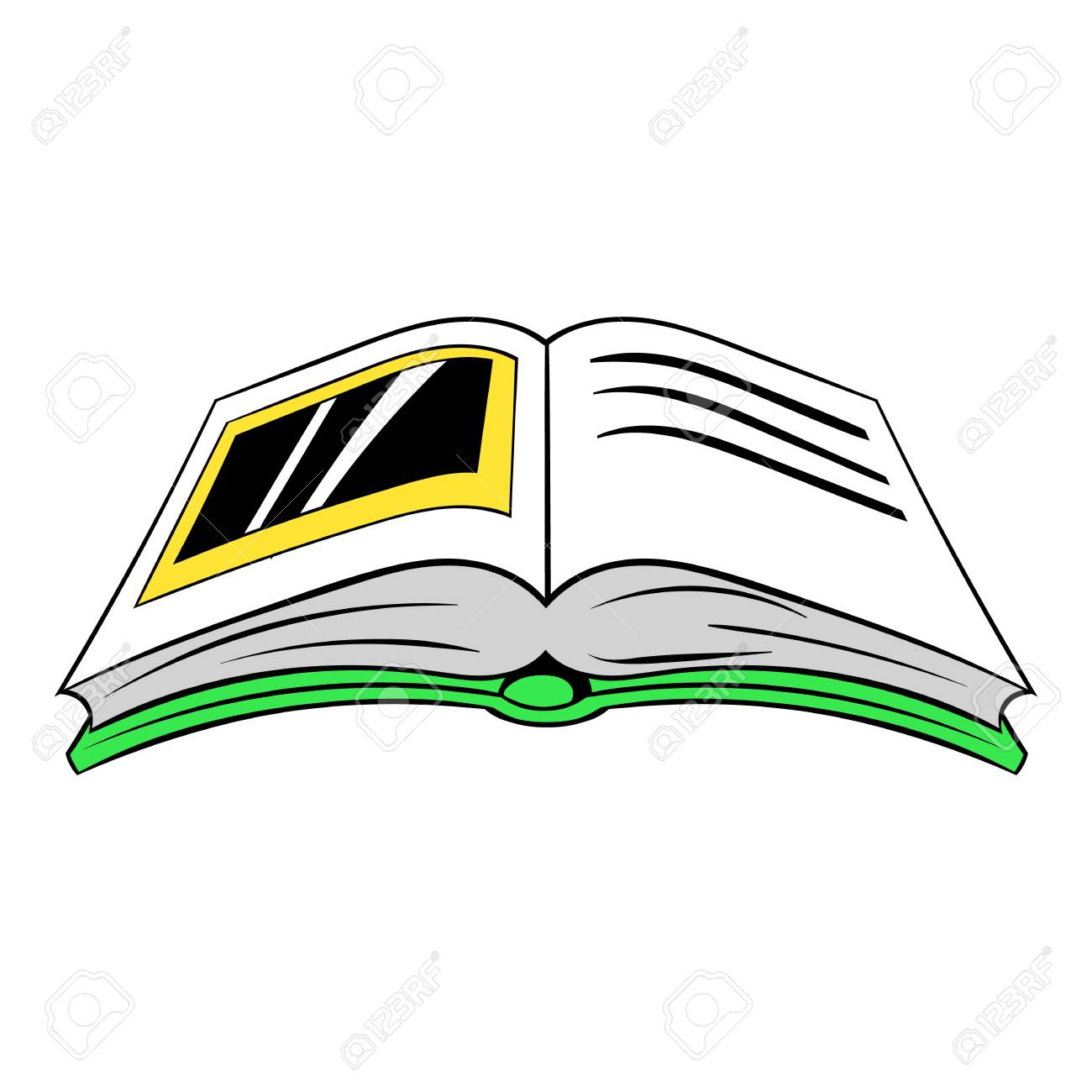 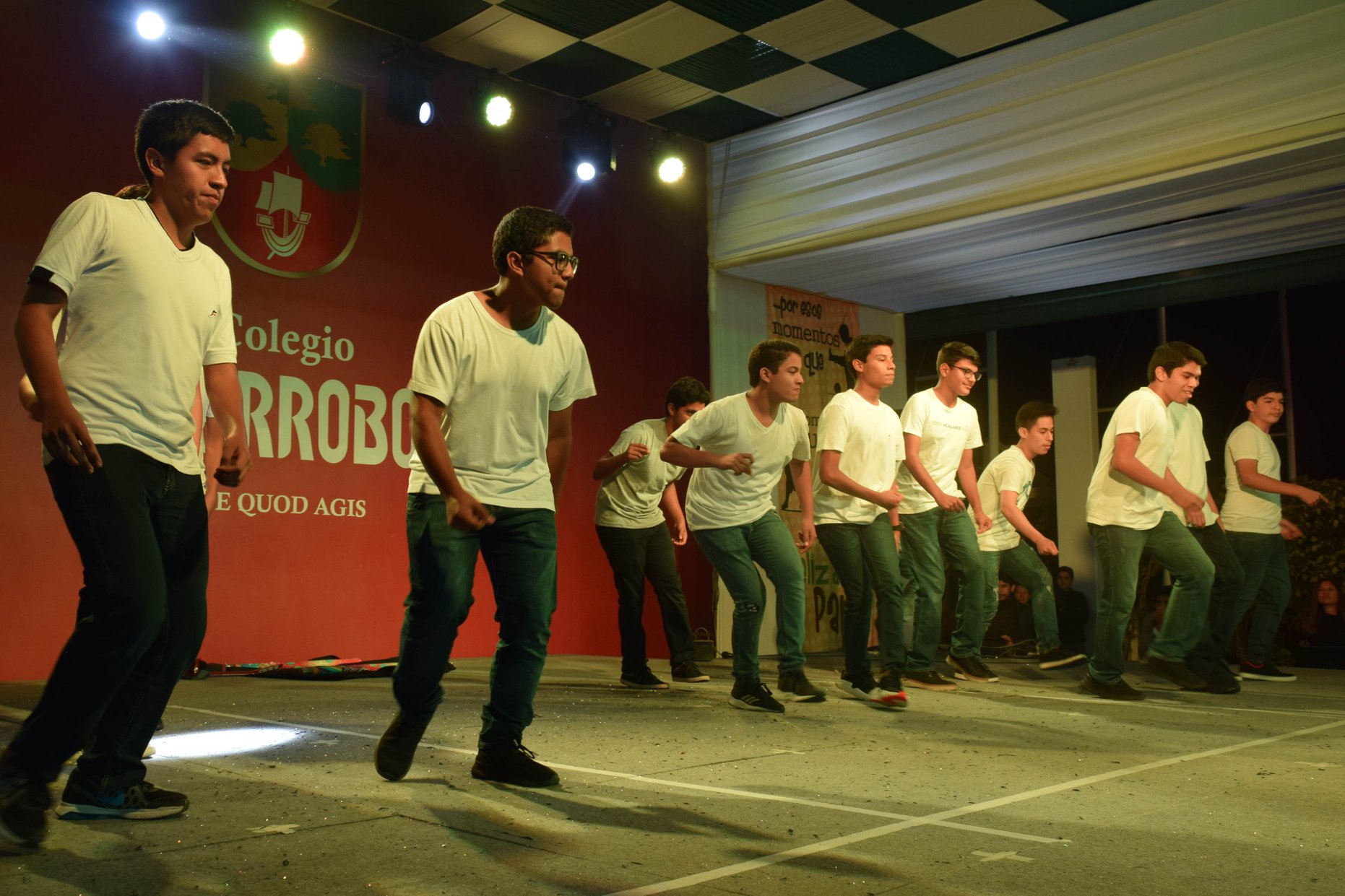 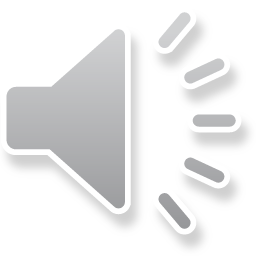 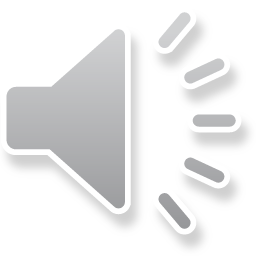 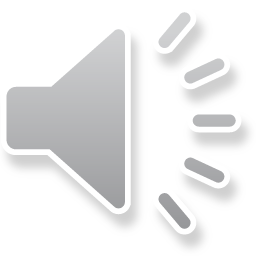 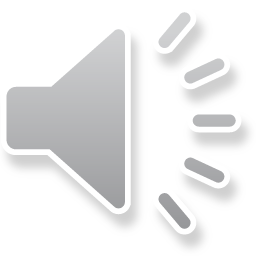 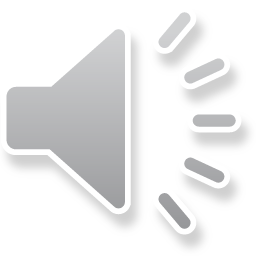 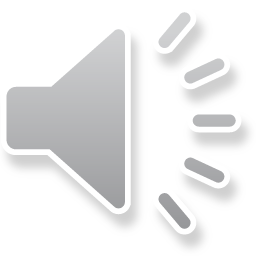 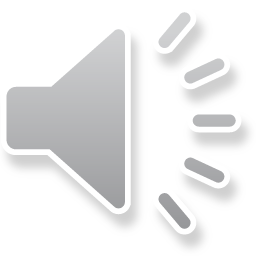 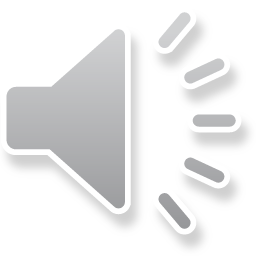 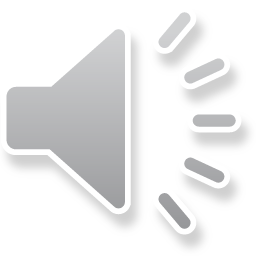 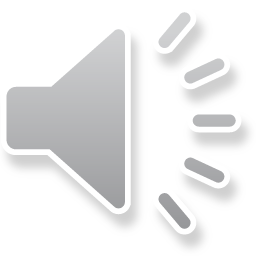 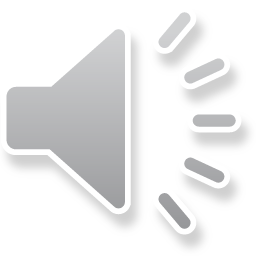